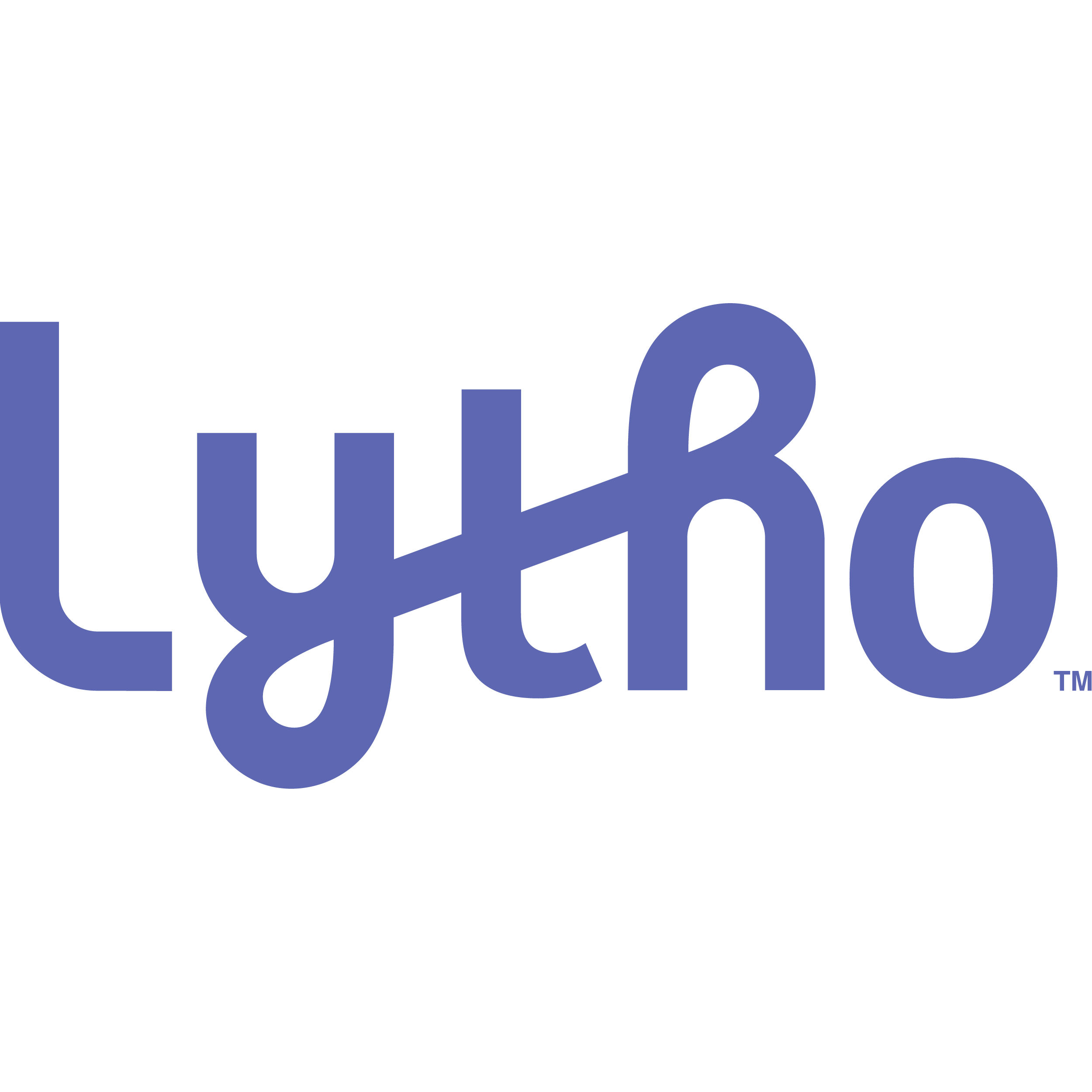 Digital Asset Manager
Stakeholder Training
Agenda
Introduction to Lytho Digital Asset Manager (DAM)
Platform Overview & Navigation
Asset Manger 
Brand Center (delete from presentation if not applicable)
Tempo (delete from presentation if not applicable)
Workflow + DAM (delete from presentation if not applicable)
Additional Features
Action Items
Welcome to Lytho DAM!
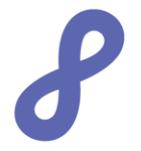 Lytho's Digital Asset Manager provides a better way to store, share, and safeguard your assets in ways that make sense for your brand, minimizing the friction in the search process so you can find files faster and move on to more magical work.
List of all the reasons that your company chose this platform including: 
Problems being solved
Outcomes you’re using Lytho DAM to help you achieve 
Expectations for trainees following the training (examples: begin storing/viewing assets in DAM, view share brand guides

Provide the dates of your roll-out schedule – when you will train Stakeholders and go live!
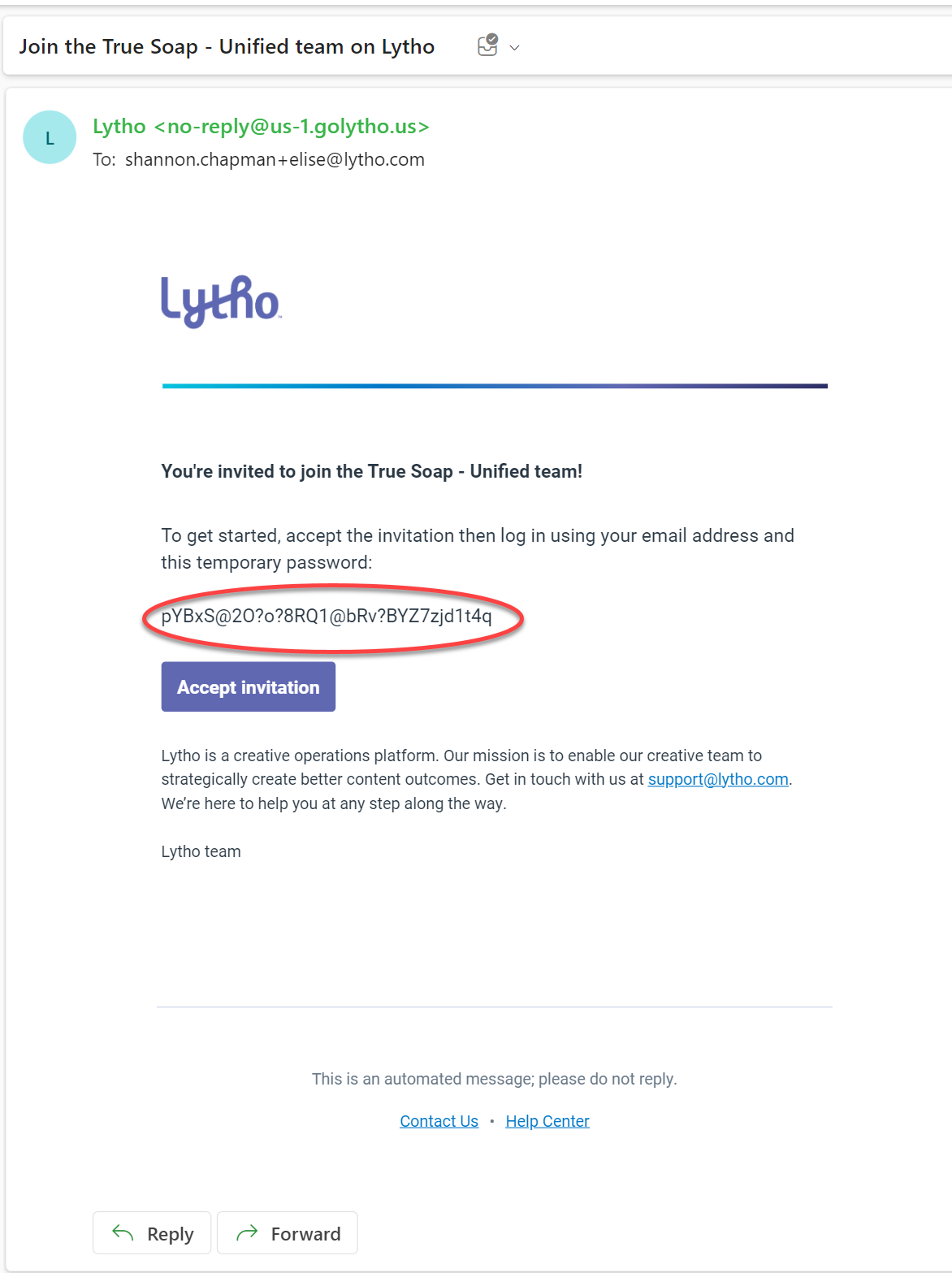 Create Your Account
1
You will receive an email from no-reply@us-1.lytho.us. Accept it!

Invites expire in 24 hours. If your invite expires, contact your name/main admin. 


Accept invitation immediately
Create your account by logging in using your email and the temporary password in your invite.
You will be directed to set a new password.
Bookmark our unique DAM URL: 
teamname.us-1.lytho.us OR https://login.lytho.com/
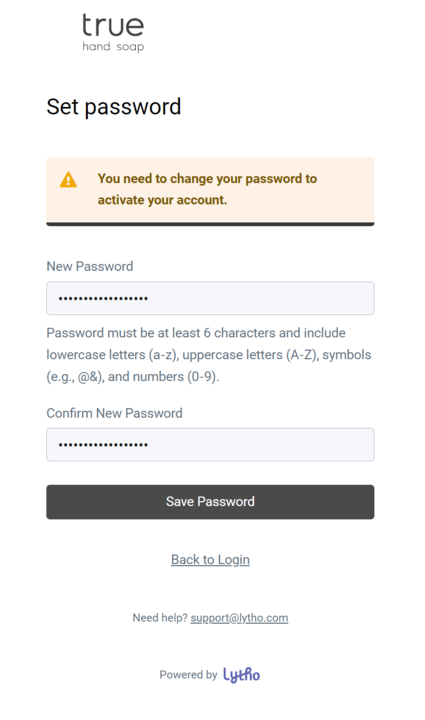 2
Updating Personal Settings
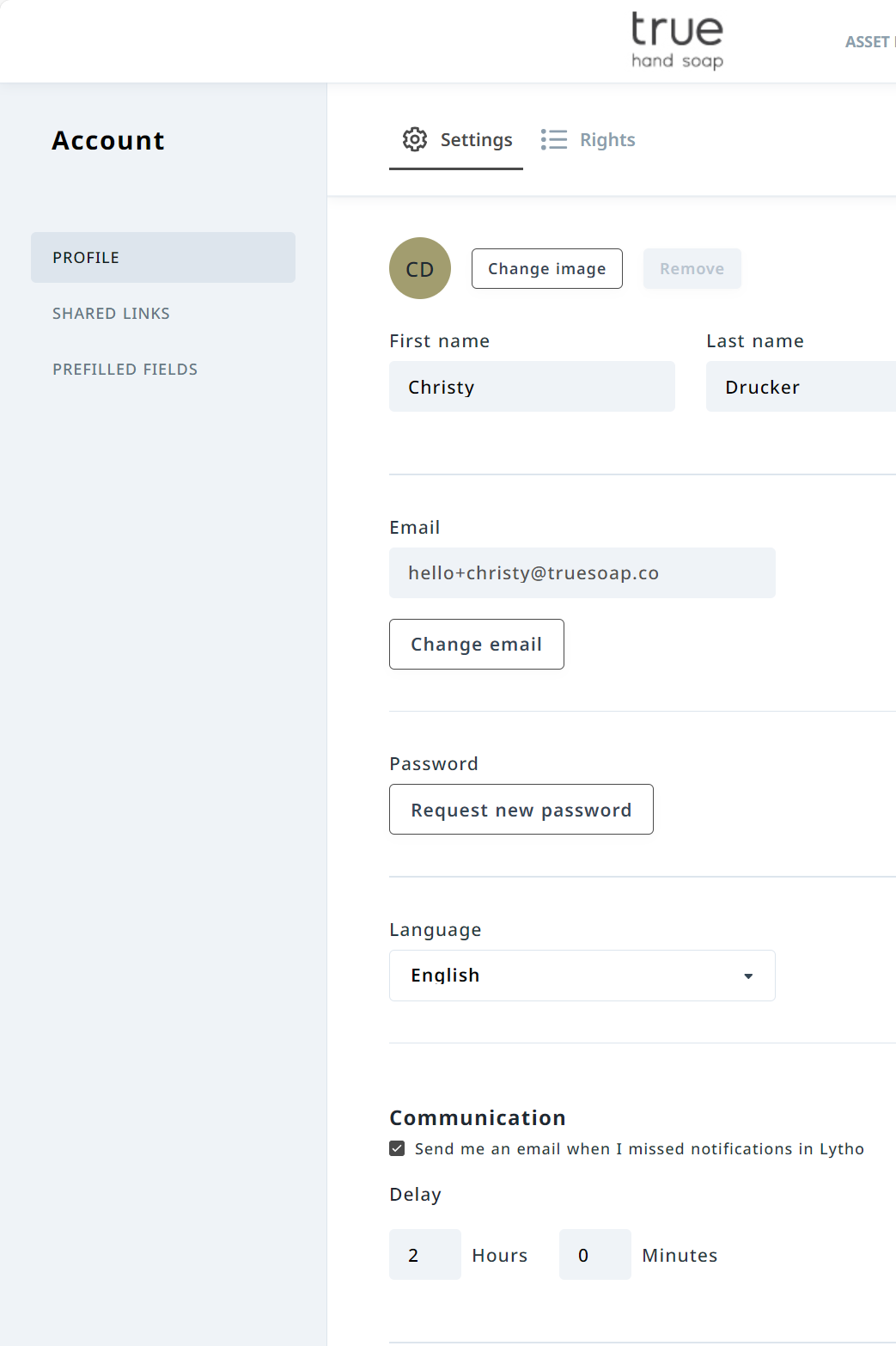 2
Access your Personal Settings
Update your Profile and Communication preferences
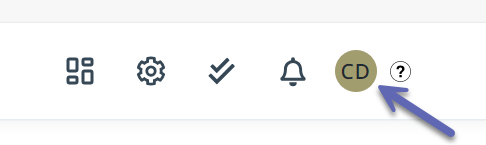 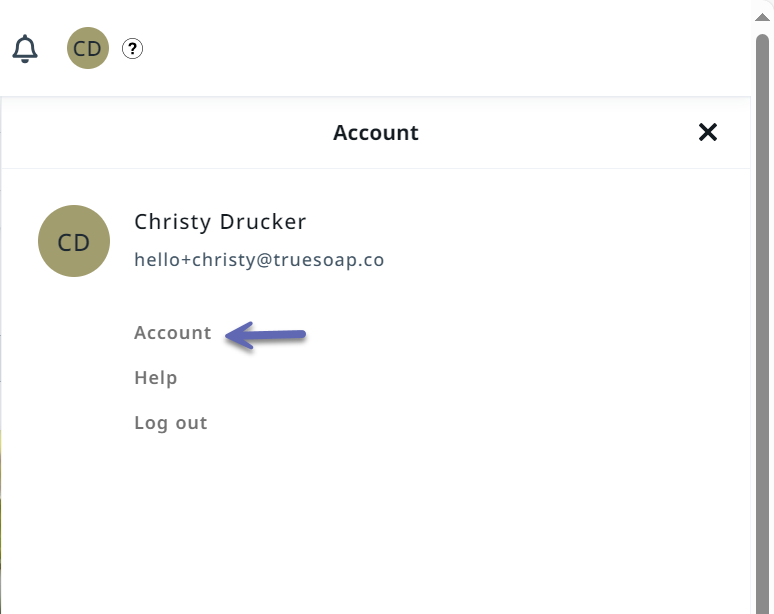 1
Read More: https://support.lytho.com/support/solutions/articles/151000190080-customize-your-profile
Platform Overview & Navigation
Login Page:
Navigate to your organization’s unique url (add your url here)
Enter your login information 
Click Log in
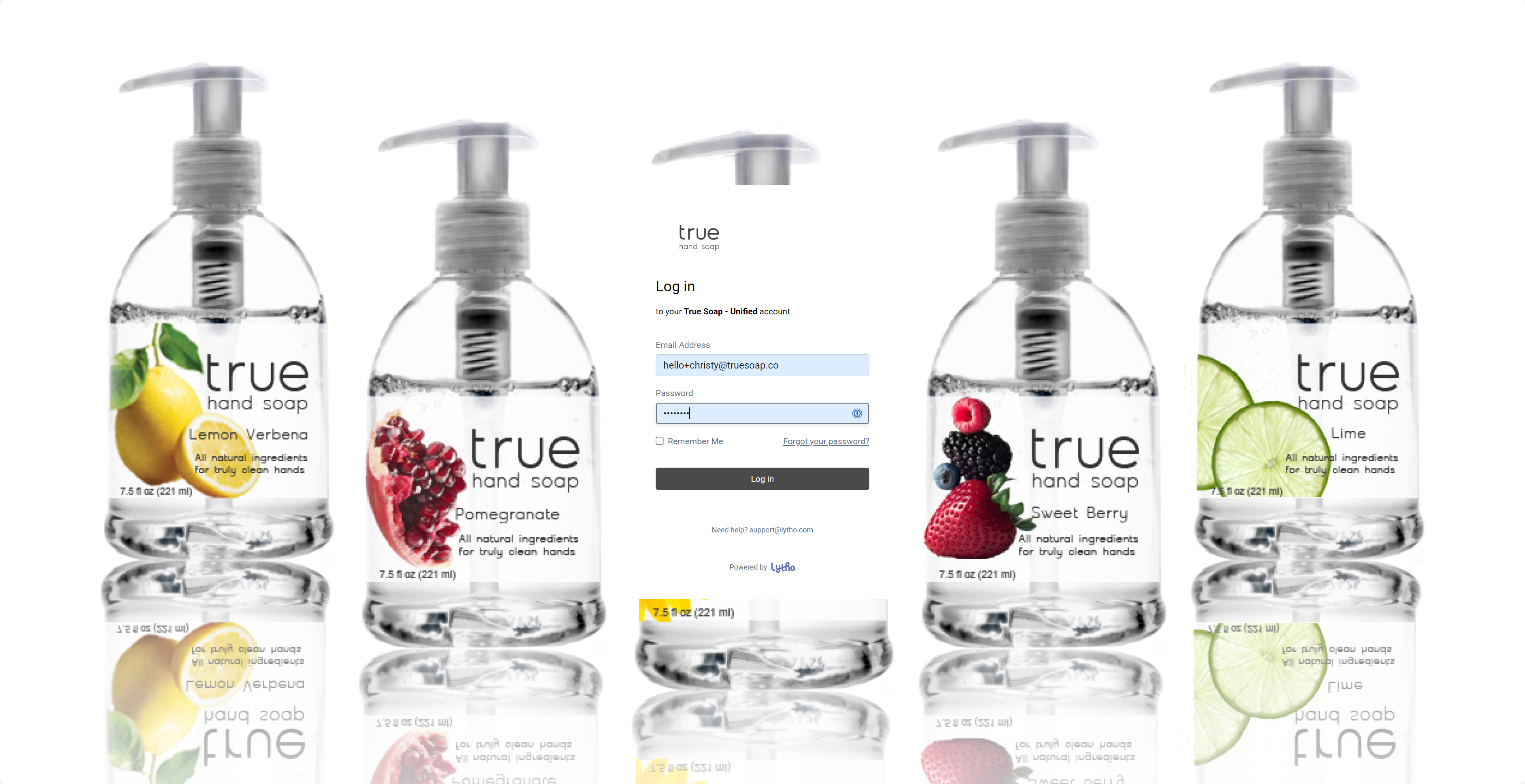 Read More: Quick Start Guide: Find What You're Looking for Fast | Lytho Guide
Single Sign-On Login:
Update slide with screenshot of your SSO login page
Single Sign-on allows you to validate usernames and passwords using your company directory instead of logging in through Lytho.
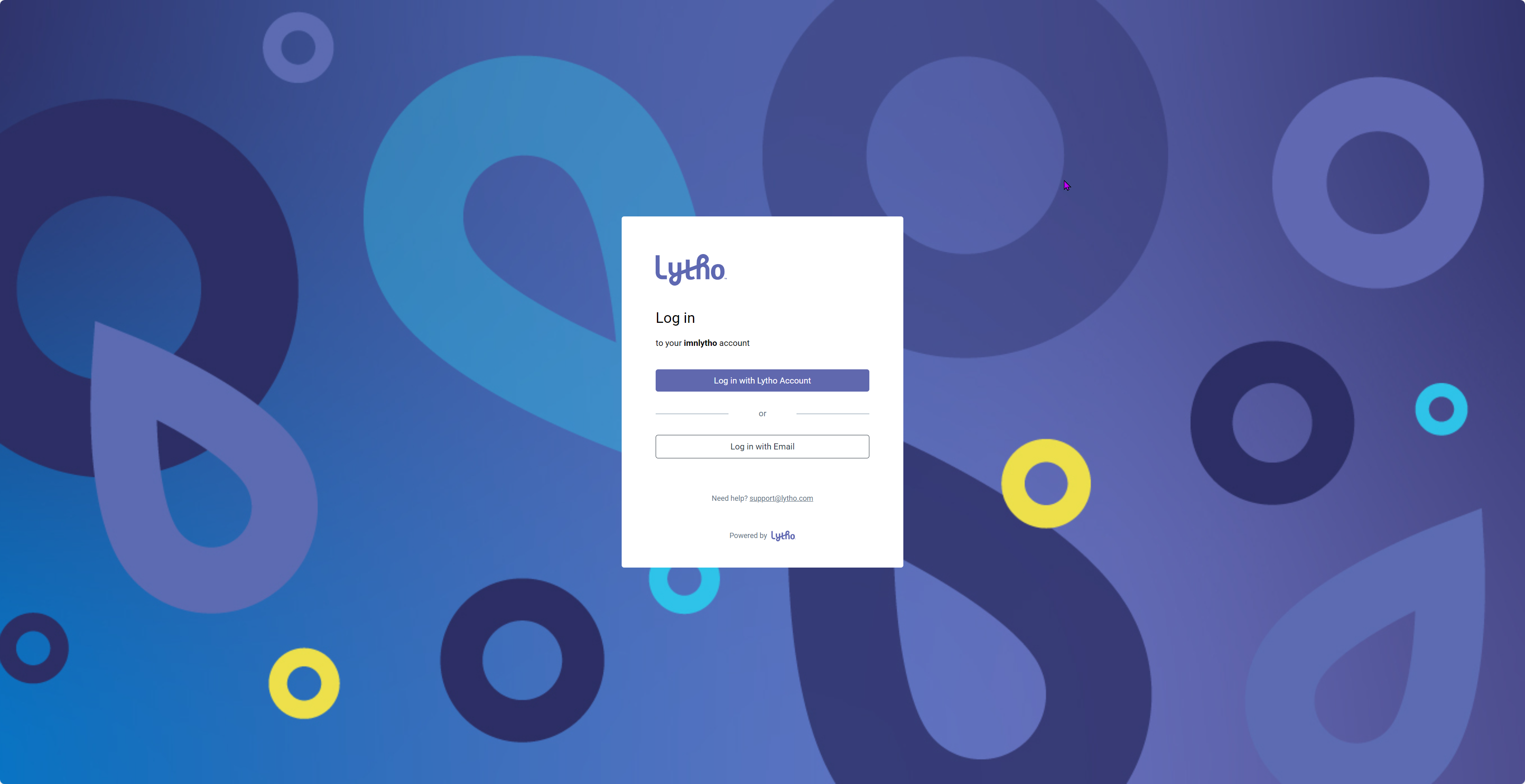 Delete slide if SSO is not part of your contract
Homepage:
You can navigate to the different modules of your DAM using the Top navigation or the Shortcut images 
The Search bar on your homepage is a global search and will search everything in your DAM.
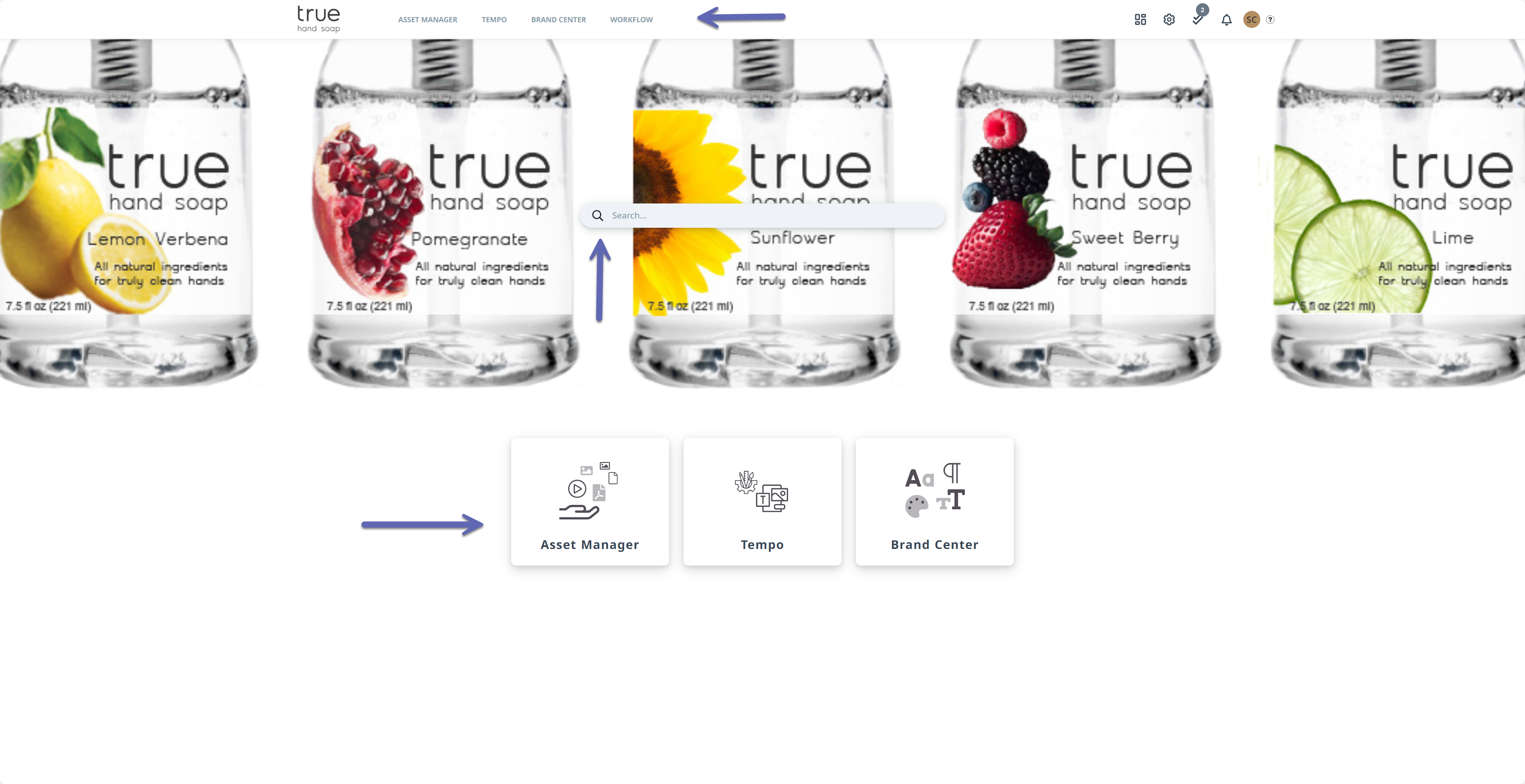 *Your navigation and shortcut images will depend on the modules purchased for your DAM.
Asset Manager
Brand Guides
Tempo
Your design team can deliver quality content quickly and in high volume without draining creative resources. Empower your colleagues, stakeholders, and clients to create their own content with Tempo’s easy-to-use and always-on-brand Smart Templates.
Search, download, and share assets with just a few clicks all within Lytho's Asset Manager.
Brand guides can be used to store a variety of information but are most used to outline a company’s brand identity.
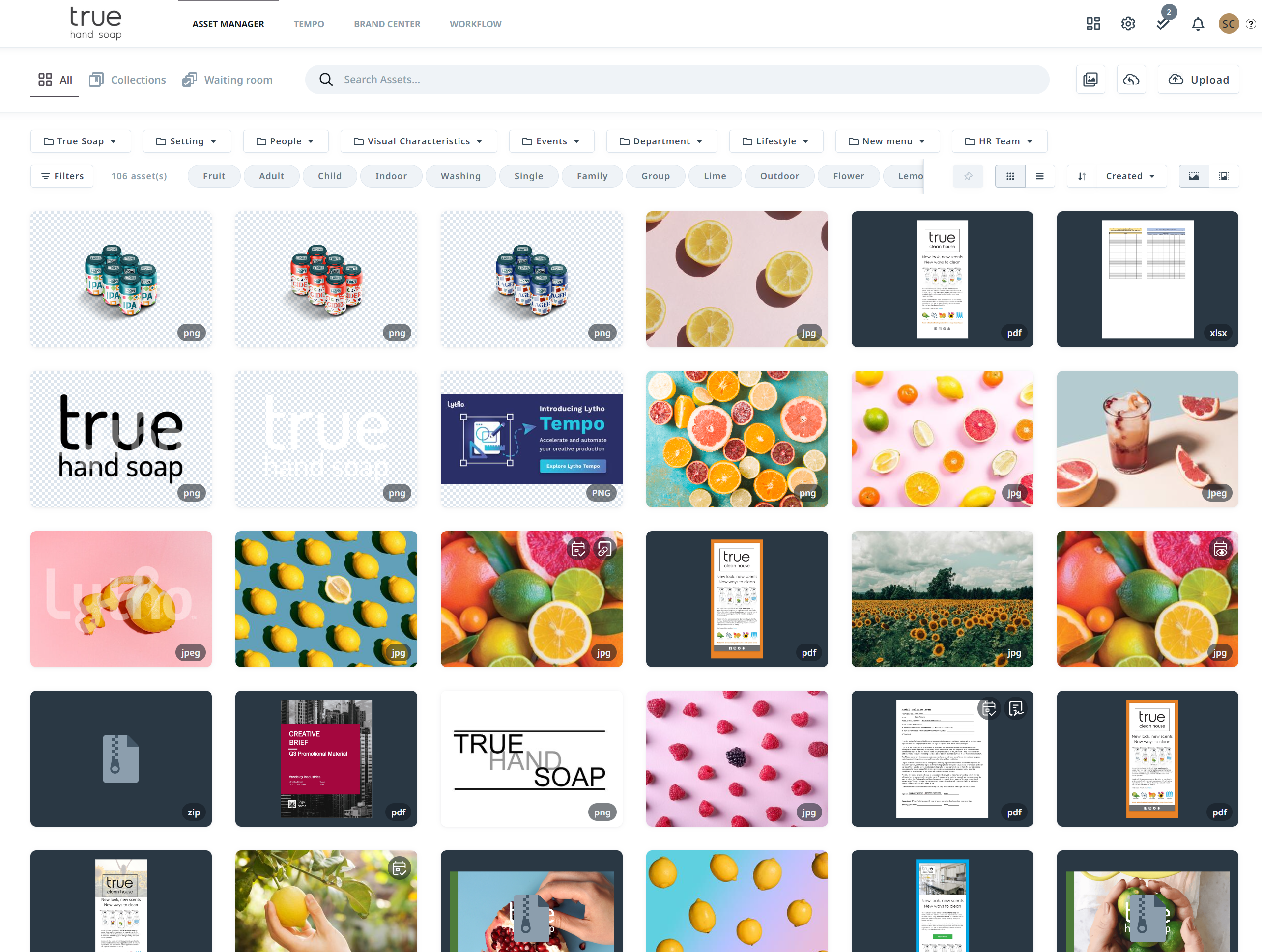 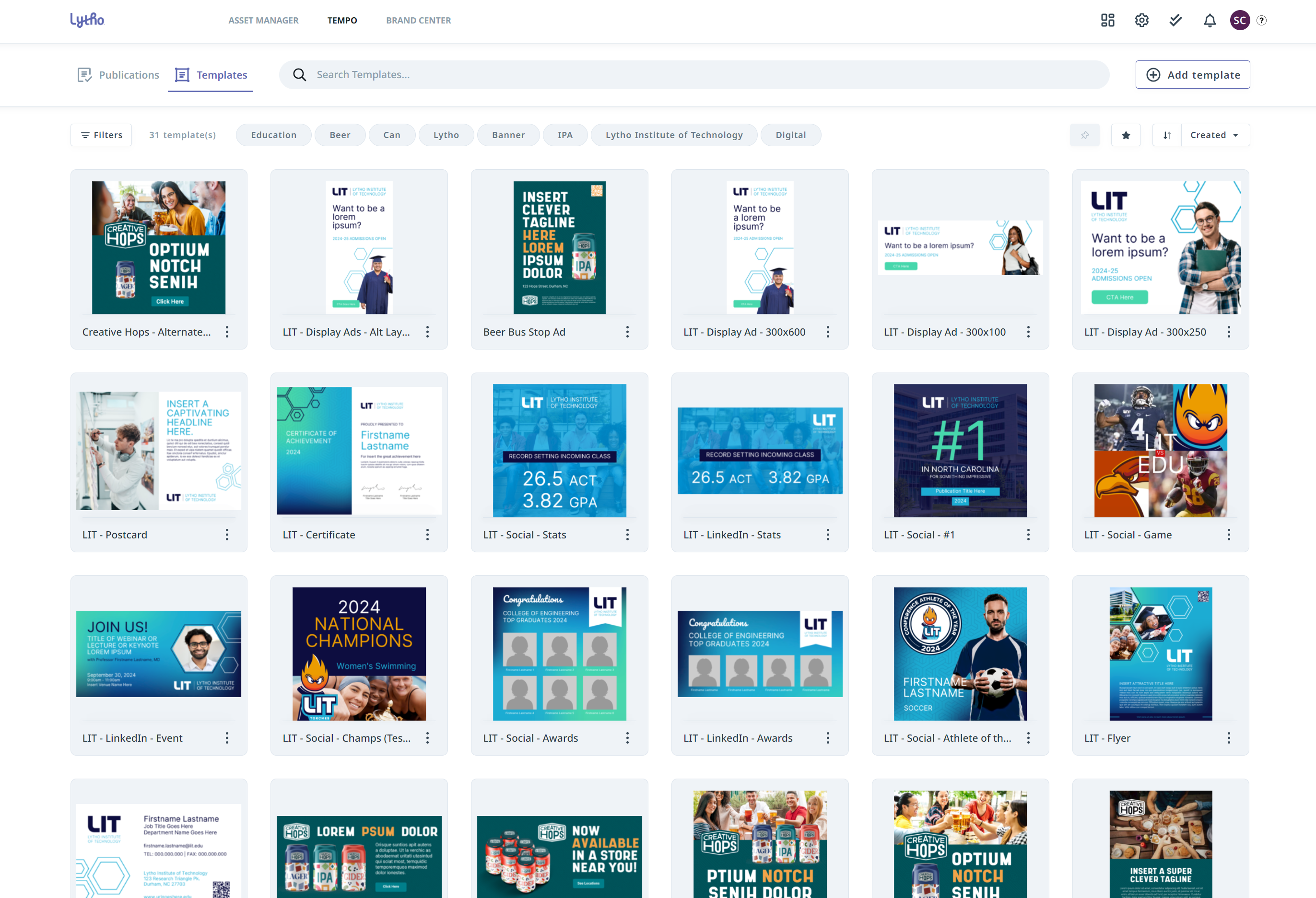 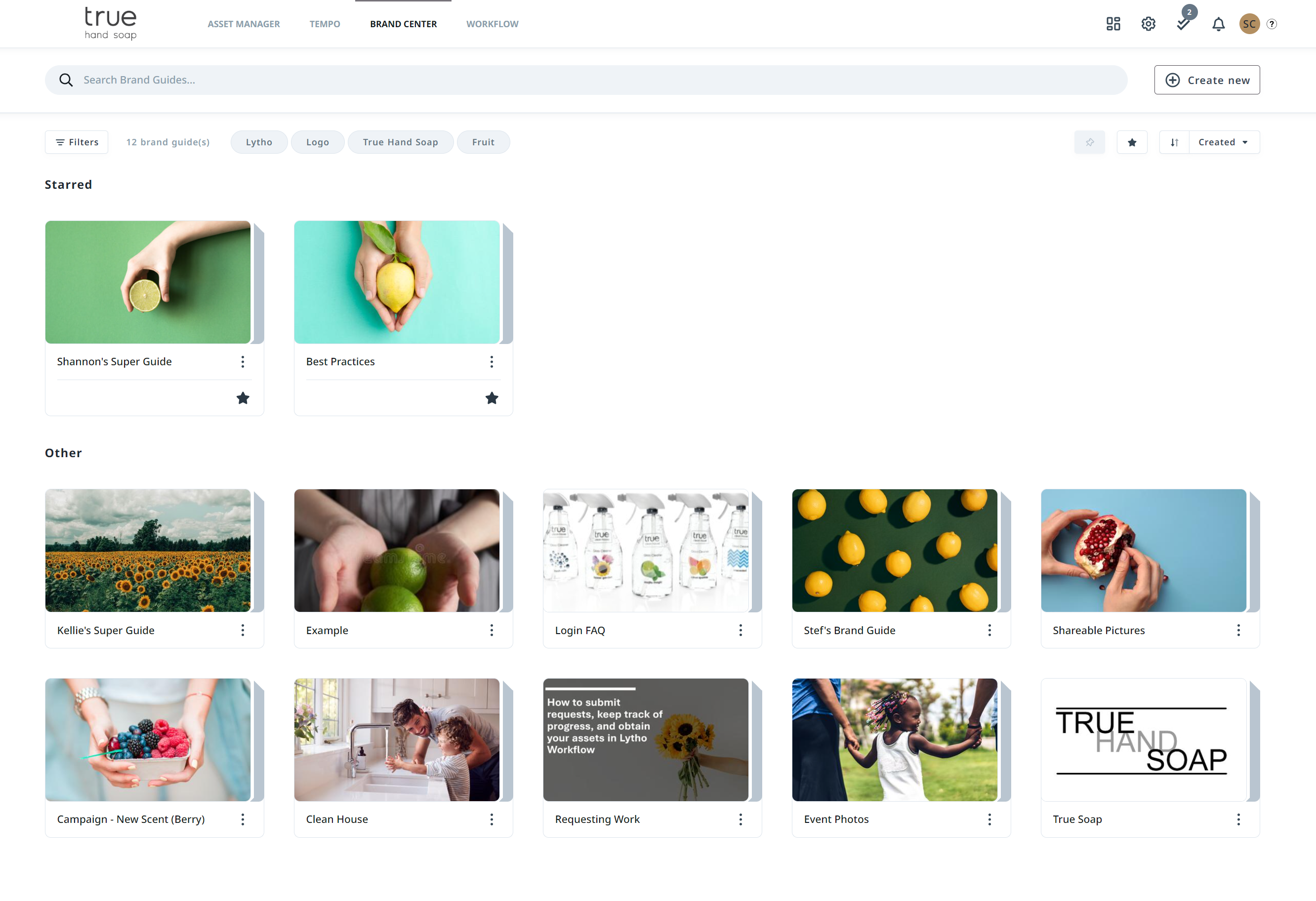 Update slide with the modules you have in your DAM
Roles vs. Permissions in DAM
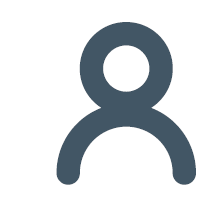 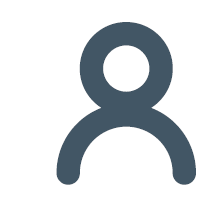 Permissions*

Determines what a user can SEE in the DAM 

*All based on permissions set within the DAM. 

Example Roles/Titles of Team Members:
List titles and roles of team members
Roles*

Determine what a user can DO in the DAM

*All based on Roles created in the DAM.


Example Roles/Titles of Stakeholders:
List titles of stakeholders in your org
ASSET MANAGER
Searching for Assets
Search bar allows you to search for keywords or phrases in the Asset Manager
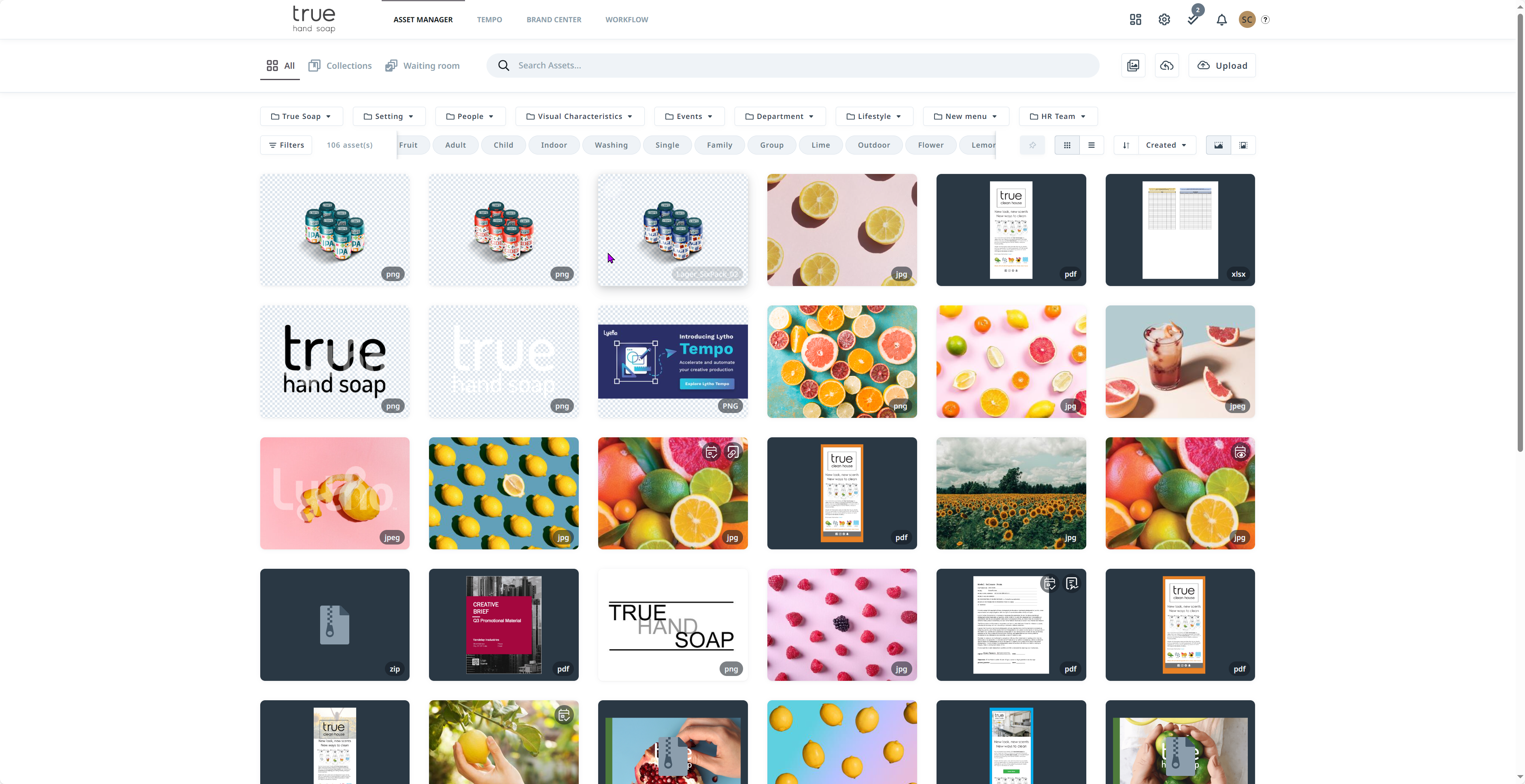 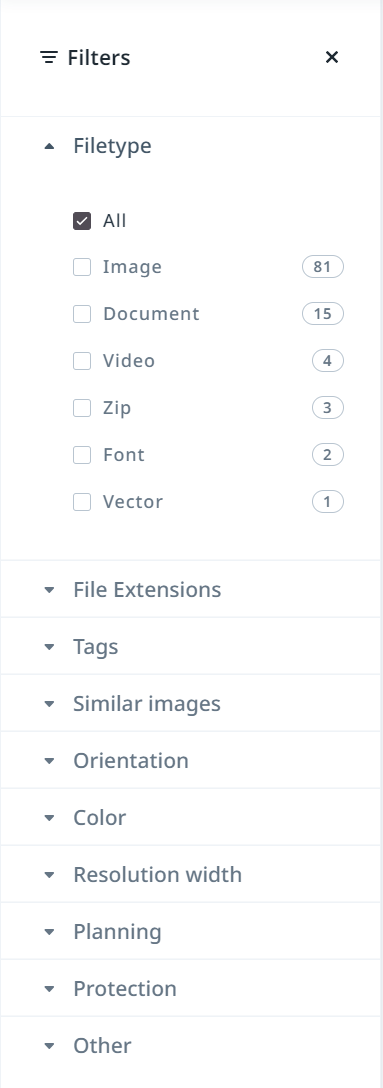 The Filter option allows you to filter assets
Use the scroll bar to scroll through assets.
There are several filters to choose from
Read More: Navigating The Asset Manager | Lytho Guide
Tags
Take screen shots of your tags in your Account Settings, place them in a bulleted list for your trainees or share your Tag Taxonomy worksheet. Take some time to talk about the importance of your Tag Taxonomy and how your users will use the keywords/phrases to search for assets. 

Give examples of how to search for items in your Asset Manager
Custom Fields
(Optional)
Take screen shots of your custom fields or place them in a bulleted list for your trainees. Take some time to talk about the importance of these fields to your organization and how custom fields can be used to search for items in your Asset Manager.
Downloading Assets
Based on your accounts download settings you may be able to choose how you prefer to download the asset.
Click on the asset you would like to download
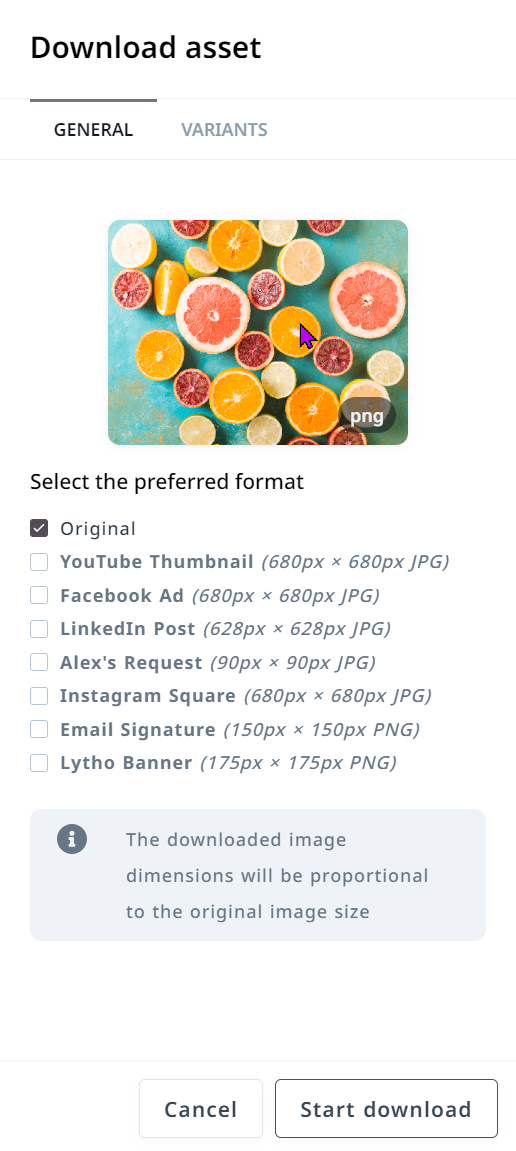 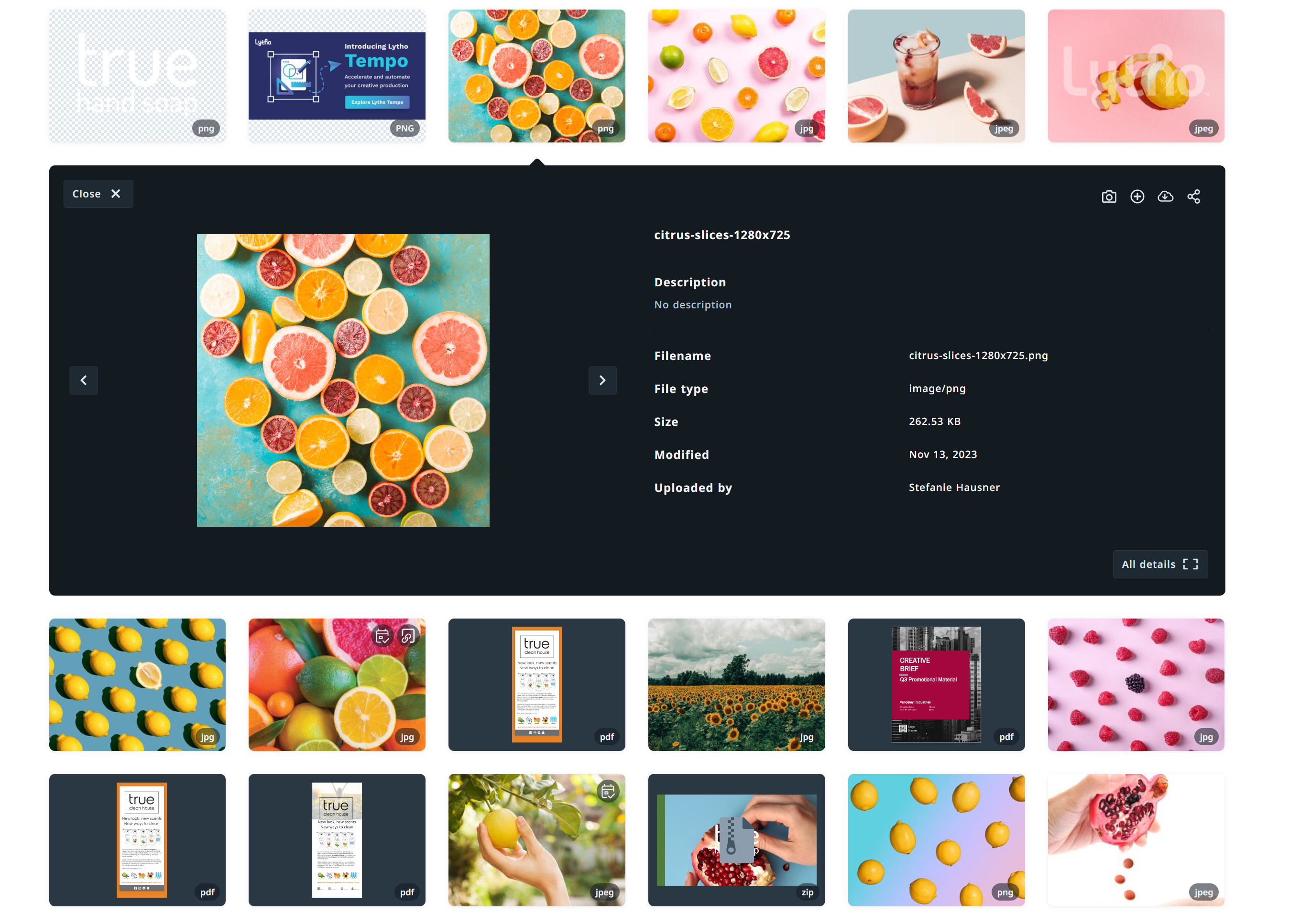 Select the download icon
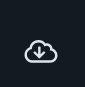 Anatomy of an Asset
Clicking an asset will open the Asset Preview Window.

The All Details in the bottom right-hand corner opens all information relating to the asset.
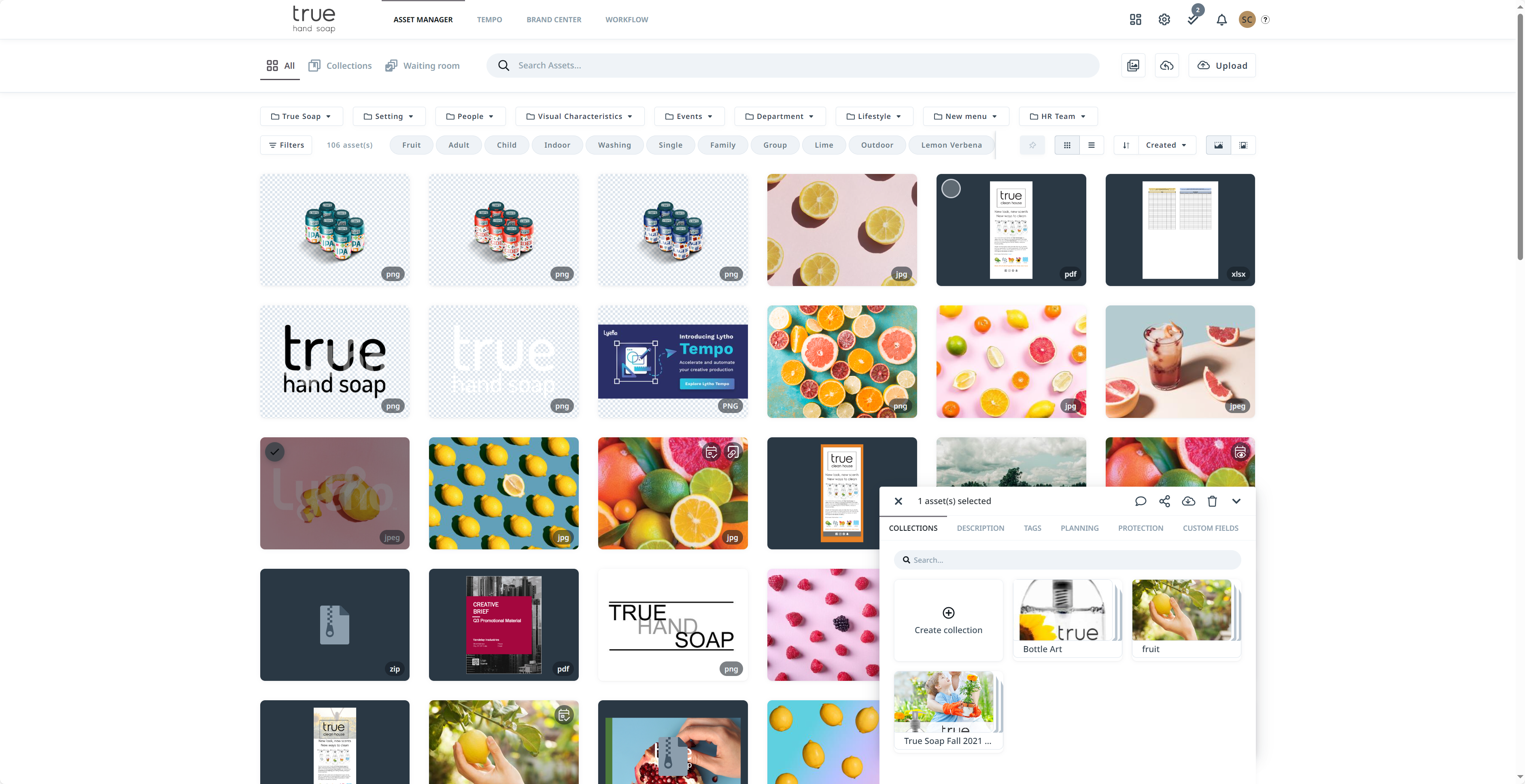 2
The details panel of an asset will allow you to dig deeper into an asset.
The information under All Details is information related to the asset and is searchable.  

You can use this view to: 
Download variants
View previous versions
See asset's metadata
Much more
1
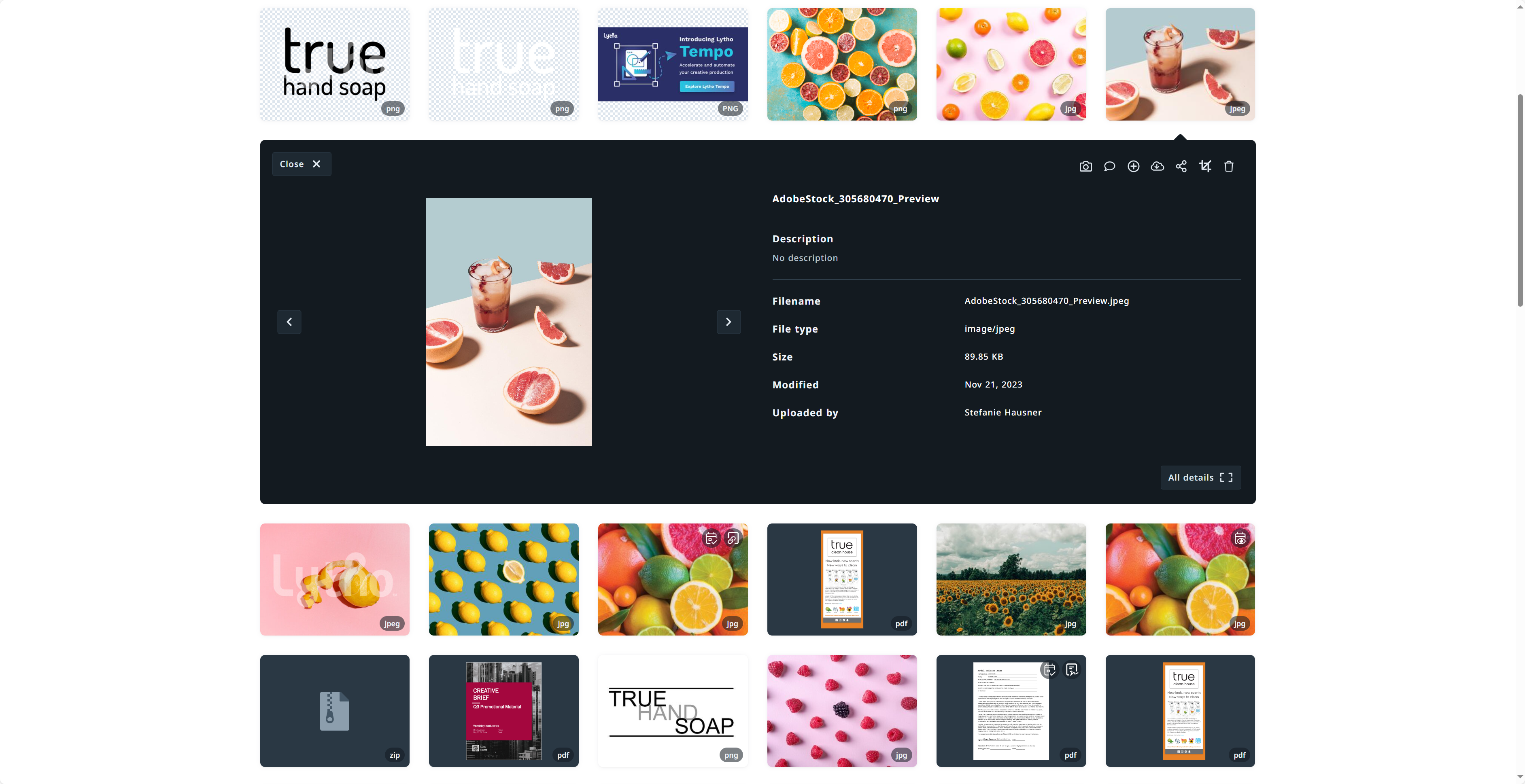 3
2
When an asset is selected the Activity Bar will appear in the bottom right-hand corner. Based on your role allowances you may be able to do the following:
Send a message 
Share asset 
Download 
Delete 
Create or Add to a collection 
Update asset description
Apply Tags 
And more
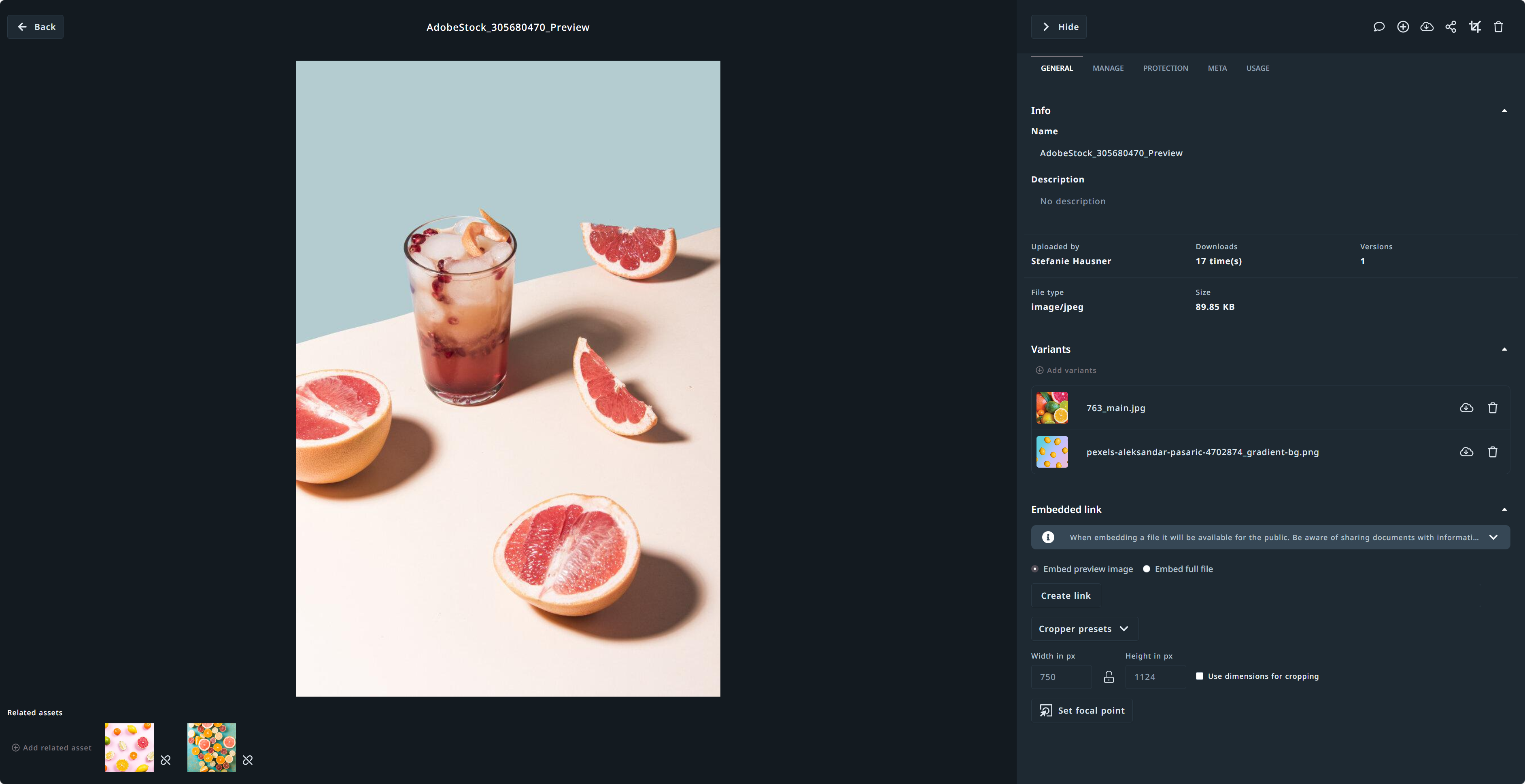 1
3
Read More: Anatomy of an Asset | Lytho Guide
Collections
You can curate a selection of assets into a Collection
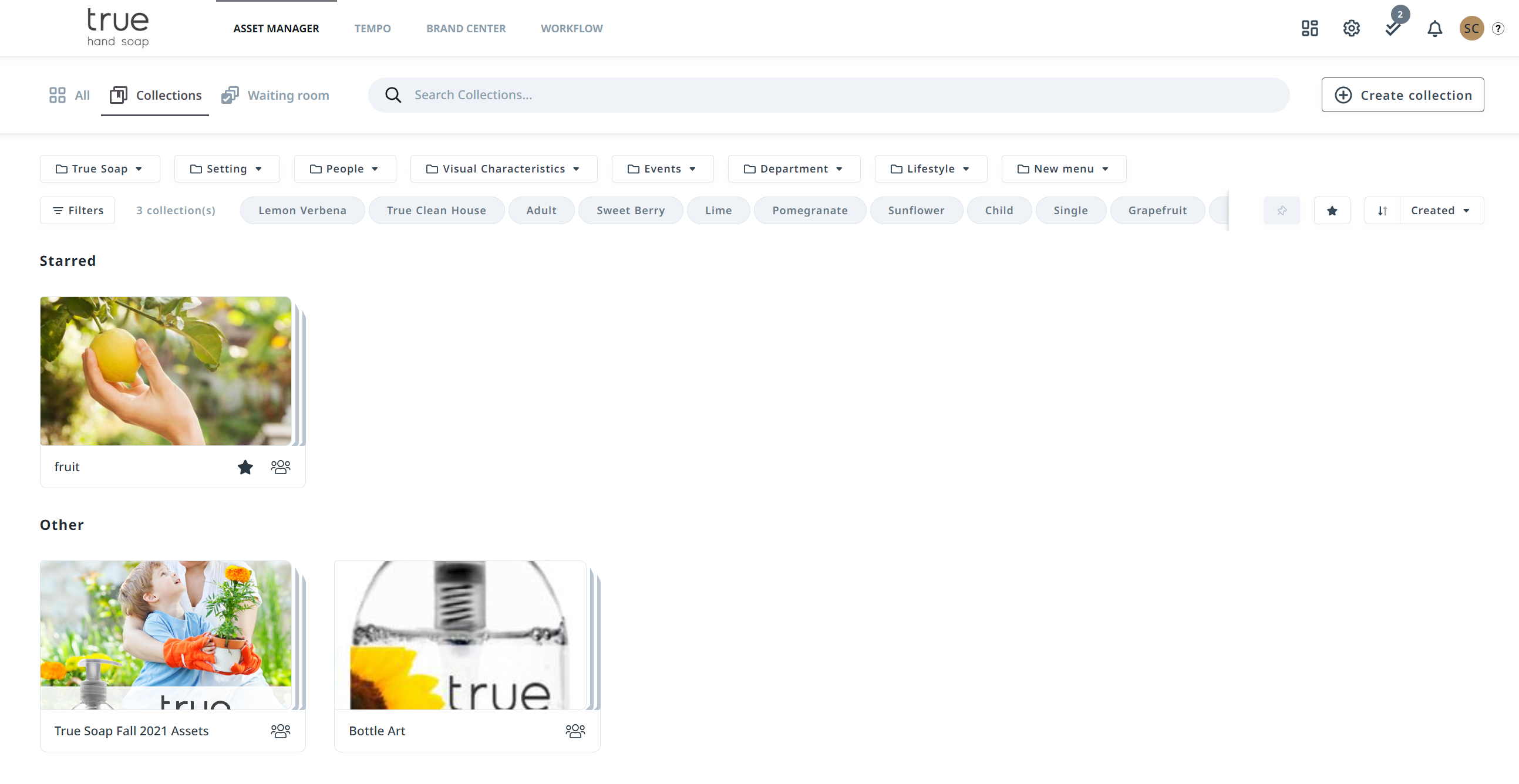 Collections you create will be private to you. You can share them inside your organization or with others outside your organization.
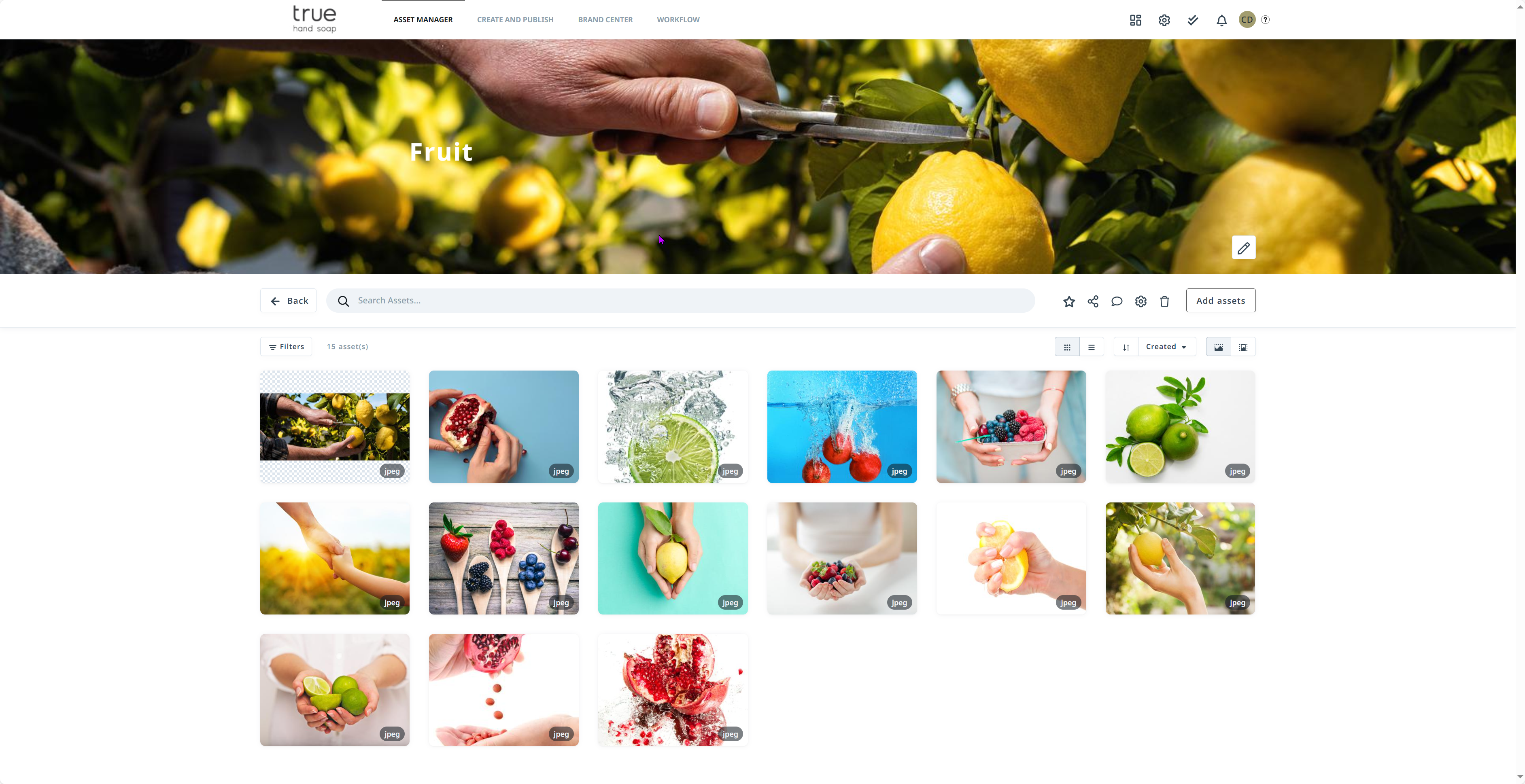 If a collection has been made public, you will also be able to view the collection.
Read More: Collections | Lytho Guide
Brand Center
Brand Guides
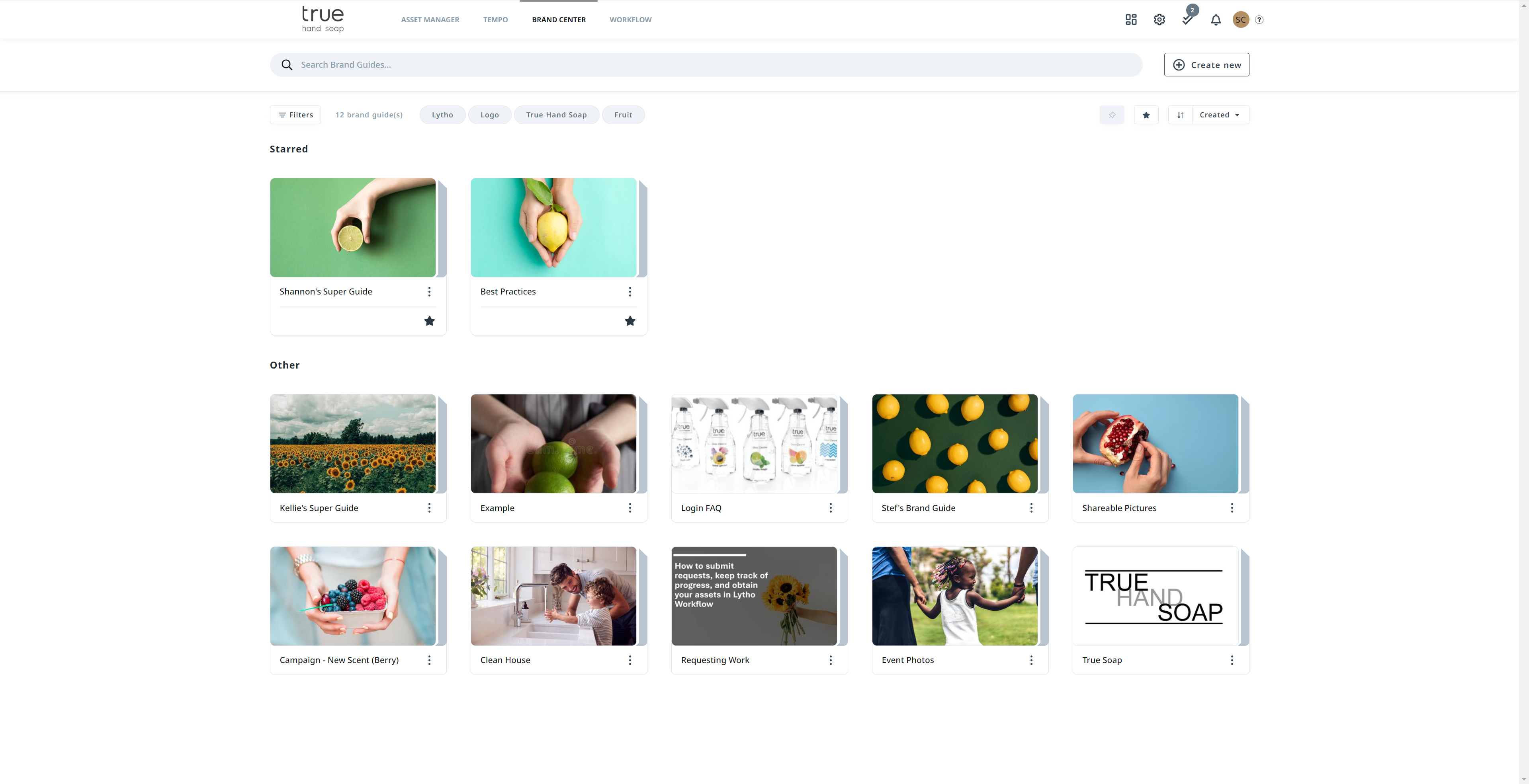 Within Brand Center you will see an overview of all brand guides that are available for you. 

Based on your user role and assigned rules you might not be able to see all guides. 

Brand guides can be used to easily share information both inside and outside of your organization. 

 Most common brand guides include Organizational Brand/Style guides but can also include but not limited to Profile guides, Event guides, Process guides and Social Media guides.
Read More: Brand Center Overview | Lytho Guide
Accessing a Brand Guide
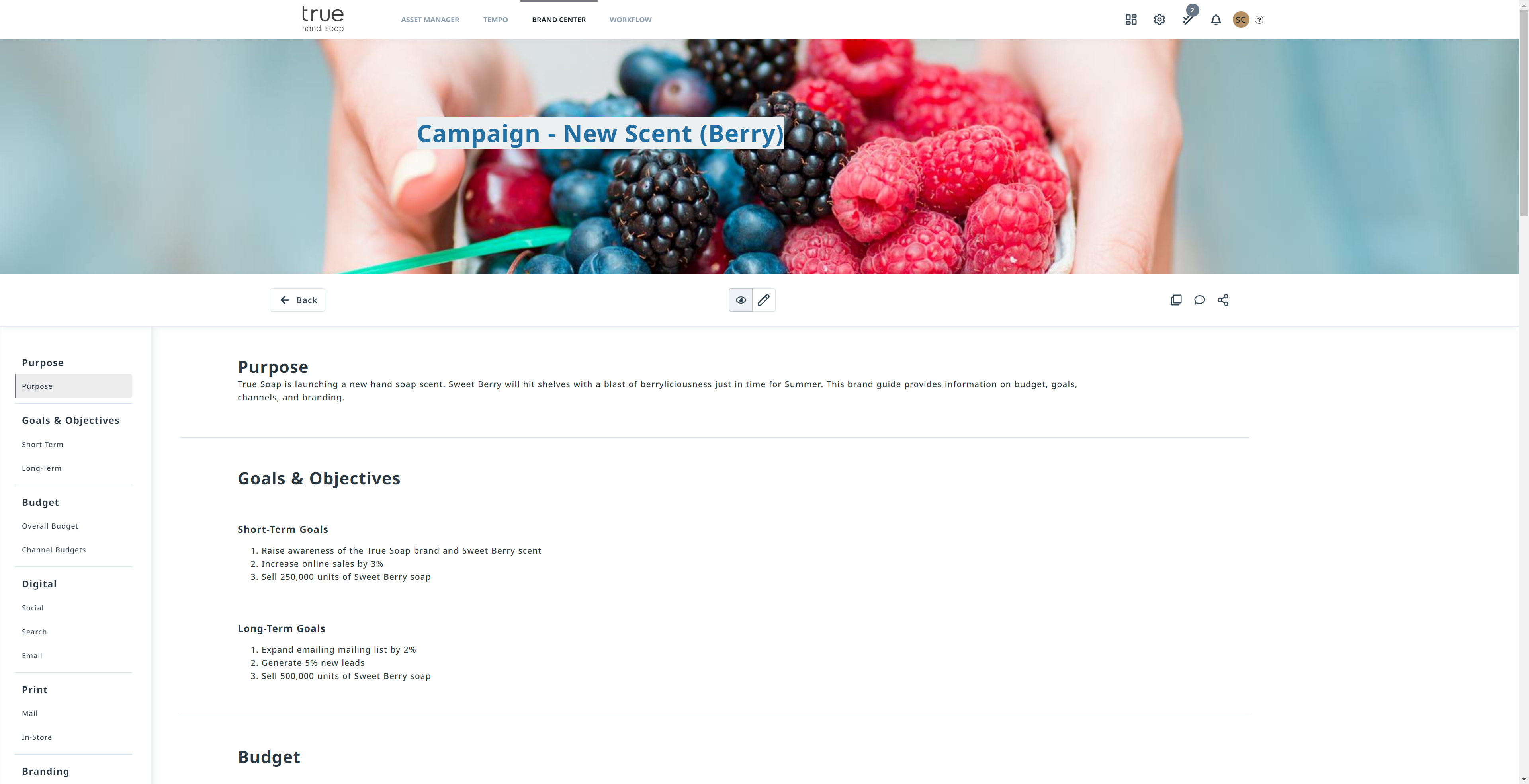 Clicking on the Brand Guide you would like to view will open the Brand Guide and allow access to the content.
Share icon will allow you to share the brand guide to others.
You'll find an interactive index on the left side you can use to navigate directly to a specific section.
*Brand Guides will be available according to role settings
Our Brand Guides
Add Screenshots of your Brand Guides and expectations around usage. 
Who can see them? 
How they should be shared. 
Can a user download attachments? 

Feel free to create multiple slides to show off your Brand Guides and talk through your expectations for each one.
Tempo
Tempo Smart Templates
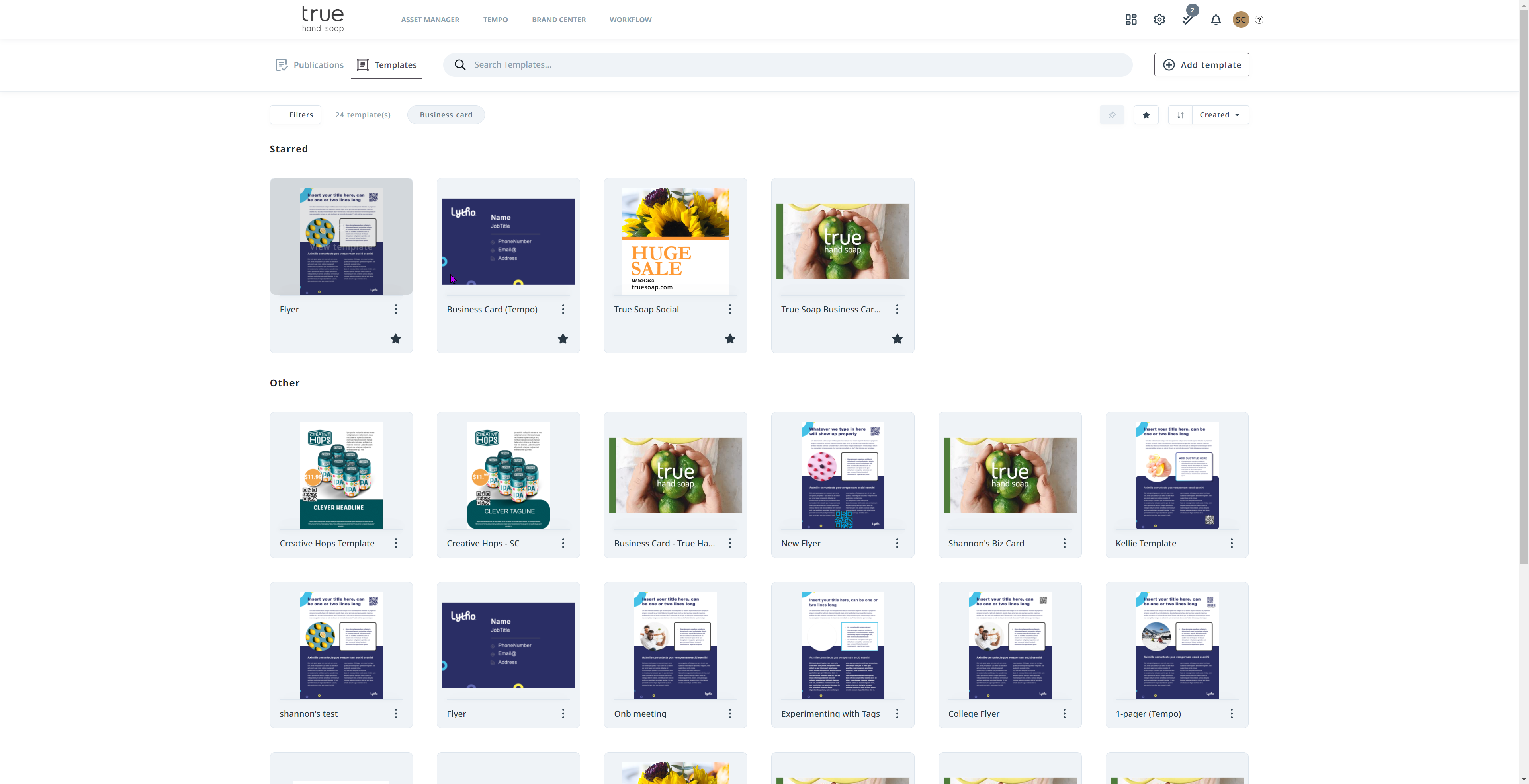 Smart Templates empower stakeholders to self-serve and create personalized materials that stay on-brand - reducing requests for smaller edits and variants.

Smart Templates in Tempo will be available according to your role & permissions

Once you create your publication, you can download and share it with others.
Read More: The Stakeholder Experience 🎥 | Lytho Guide
Creating a Publication
Duplicate, Send a Copy, Message or Delete publication
Make publication public – publications you create are by default private to only you.  If you make them public this will allow you to message other users about this publication and others will be able to see the publication. 
Share & Download - If you see these two icons a render has been created, and you DO NOT need to generate another output.
Generate Output – *creates a render
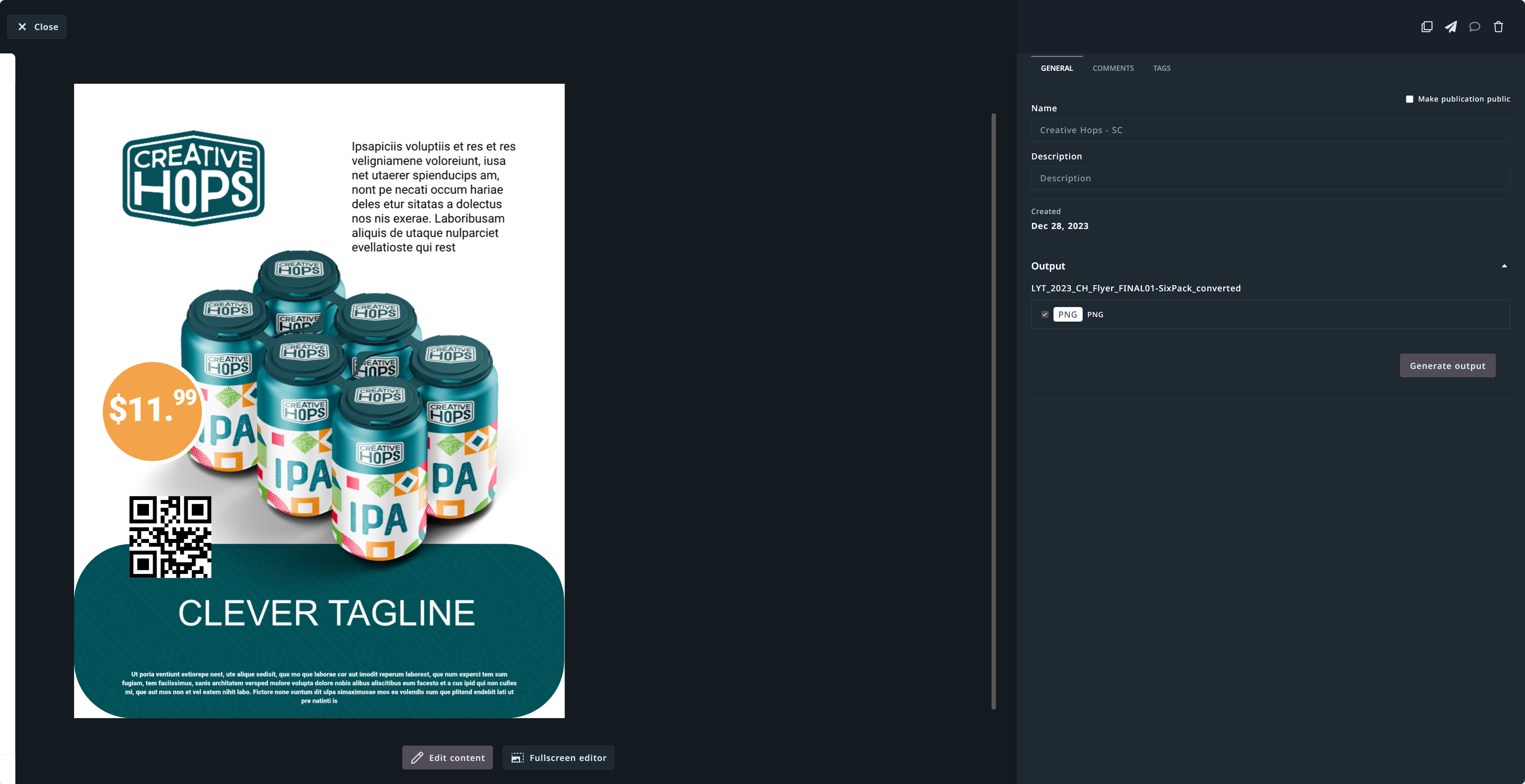 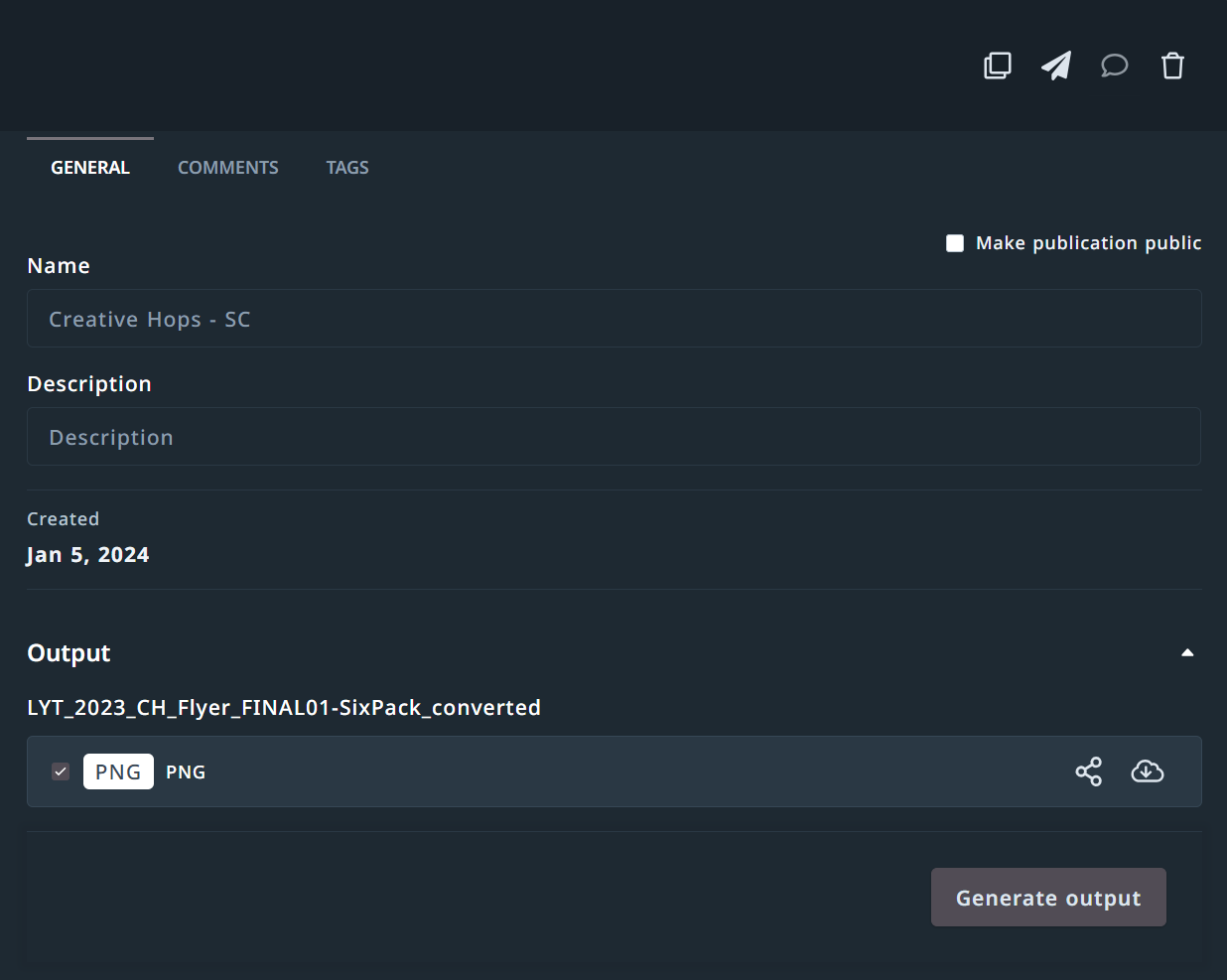 1
2
Each time a publication is created with the "Generate Output" button, it counts as a render. Our subscription includes X number of renders per year.

You can preview your publication without generating a render. If you download the publication and upload it to the DAM, it can be used and downloaded again without counting as additional renders.
3
Include the number of renders your organization has available per your contract.
4
Read More: Renders | Lytho Guide
Demo Time
Use one of your Smart Templates to show your Team Members how to create a publication
Dual Module
Workflow + DAM
Unified Creative Operations Platform
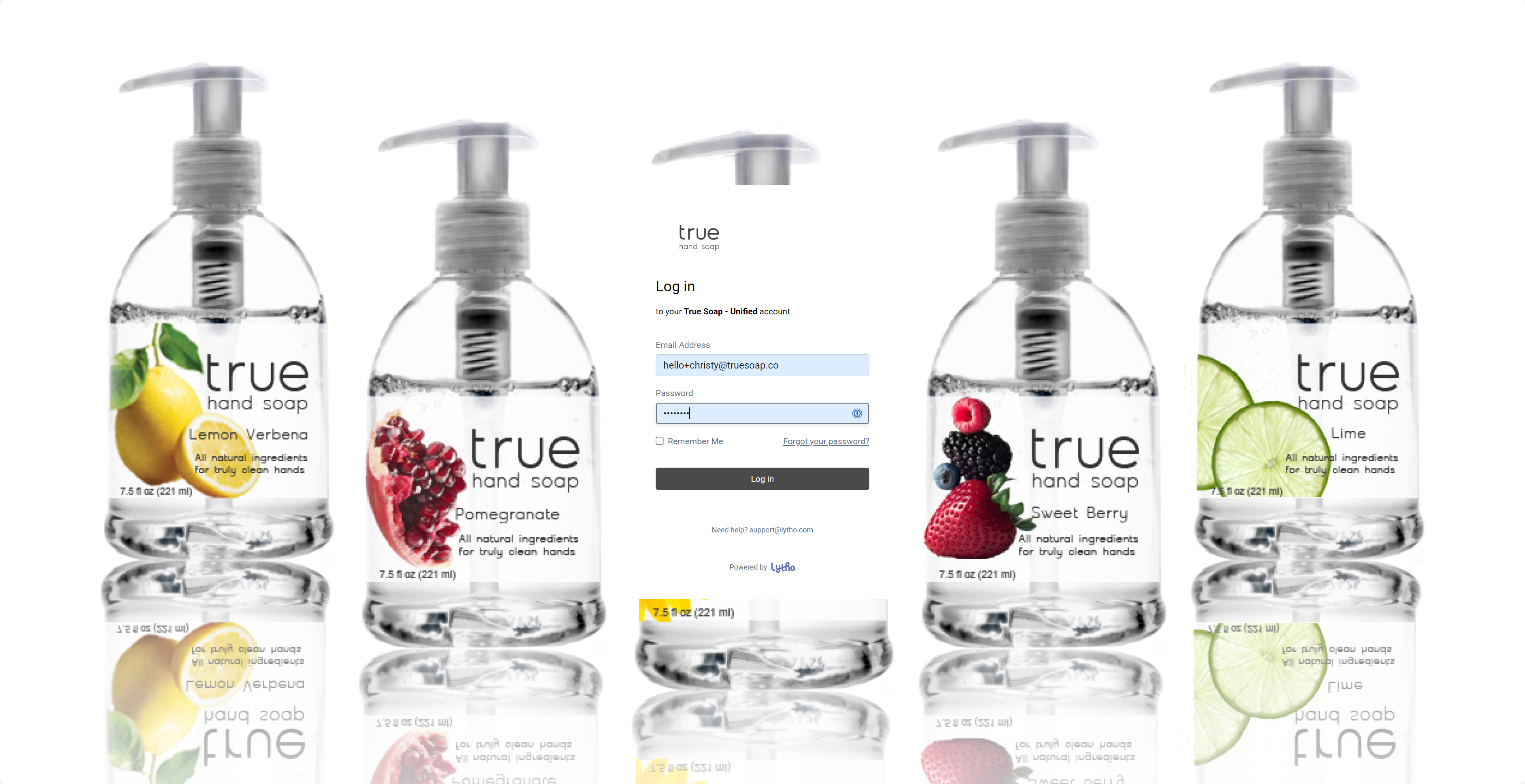 With both Workflow + DAM you can easily streamline your Creative processes. 
Unified login page 
Seamless DAM integration for your Workflow 
Simple navigation between platforms 
One source of truth for all things creative
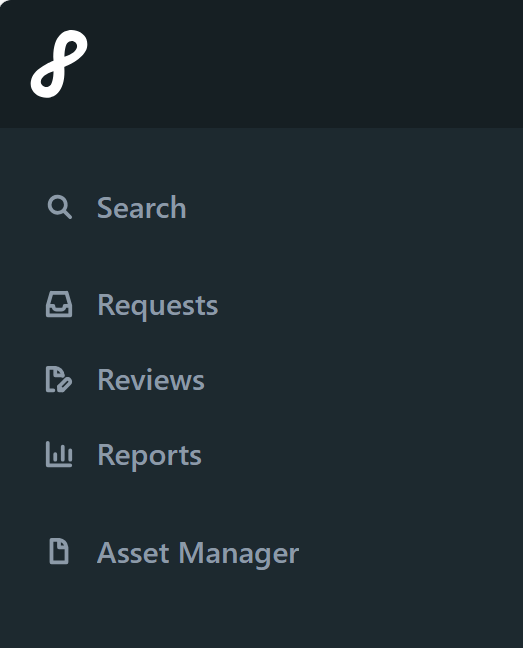 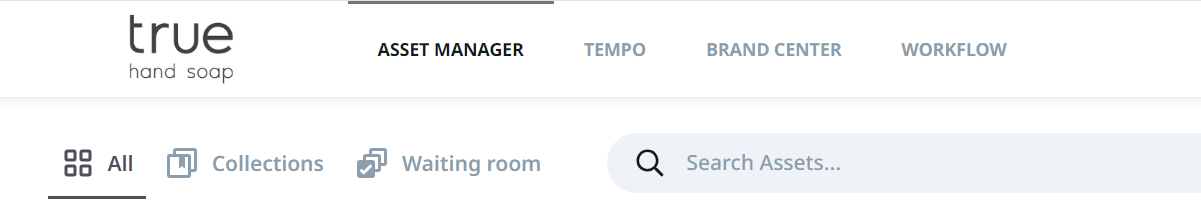 Workflow – Requests
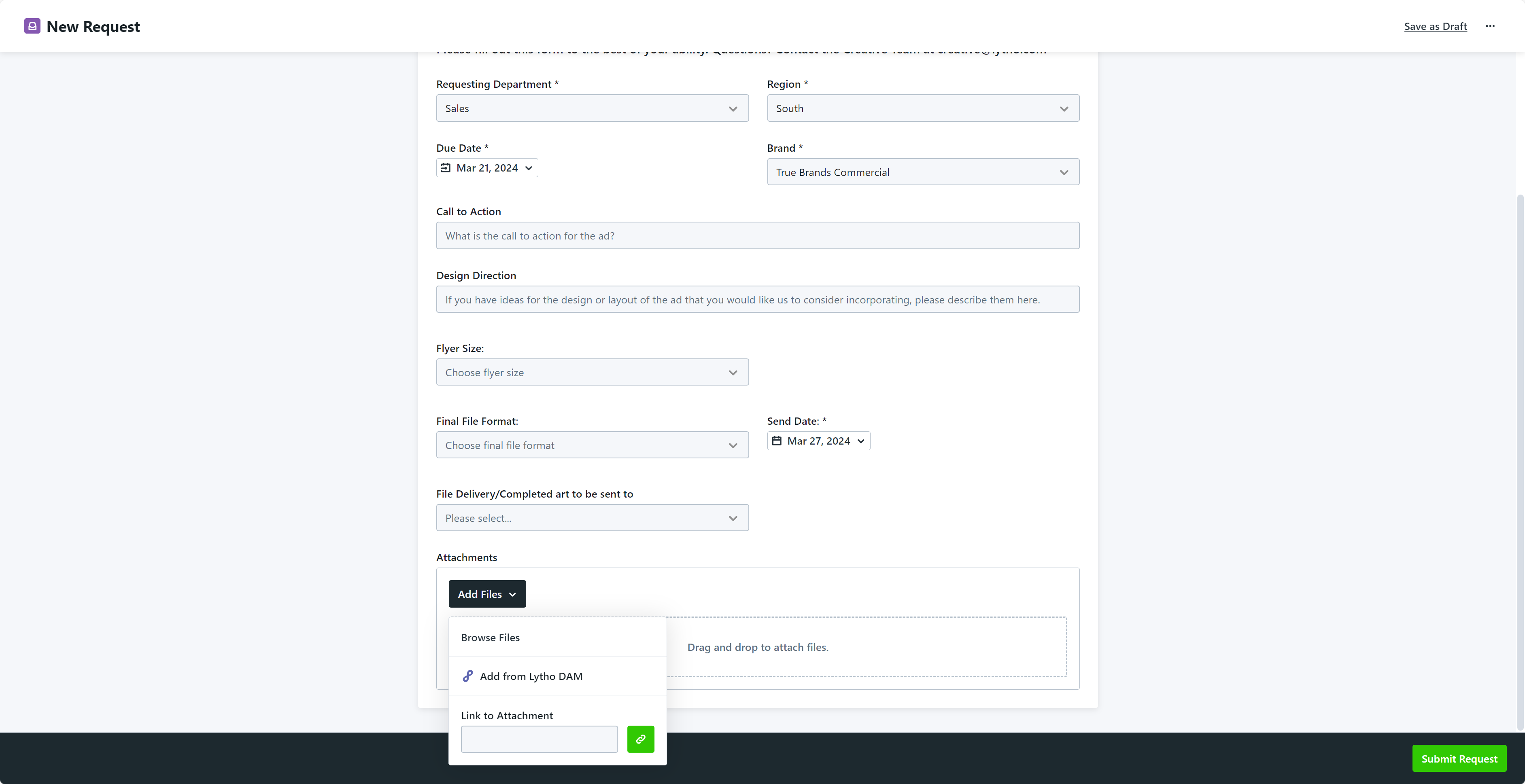 When you fill out a request form, you can upload attachments in the Attachment field directly from your DAM. 

Select the files you’d like to attach to your request. 

*Assets available will be based on your permissions
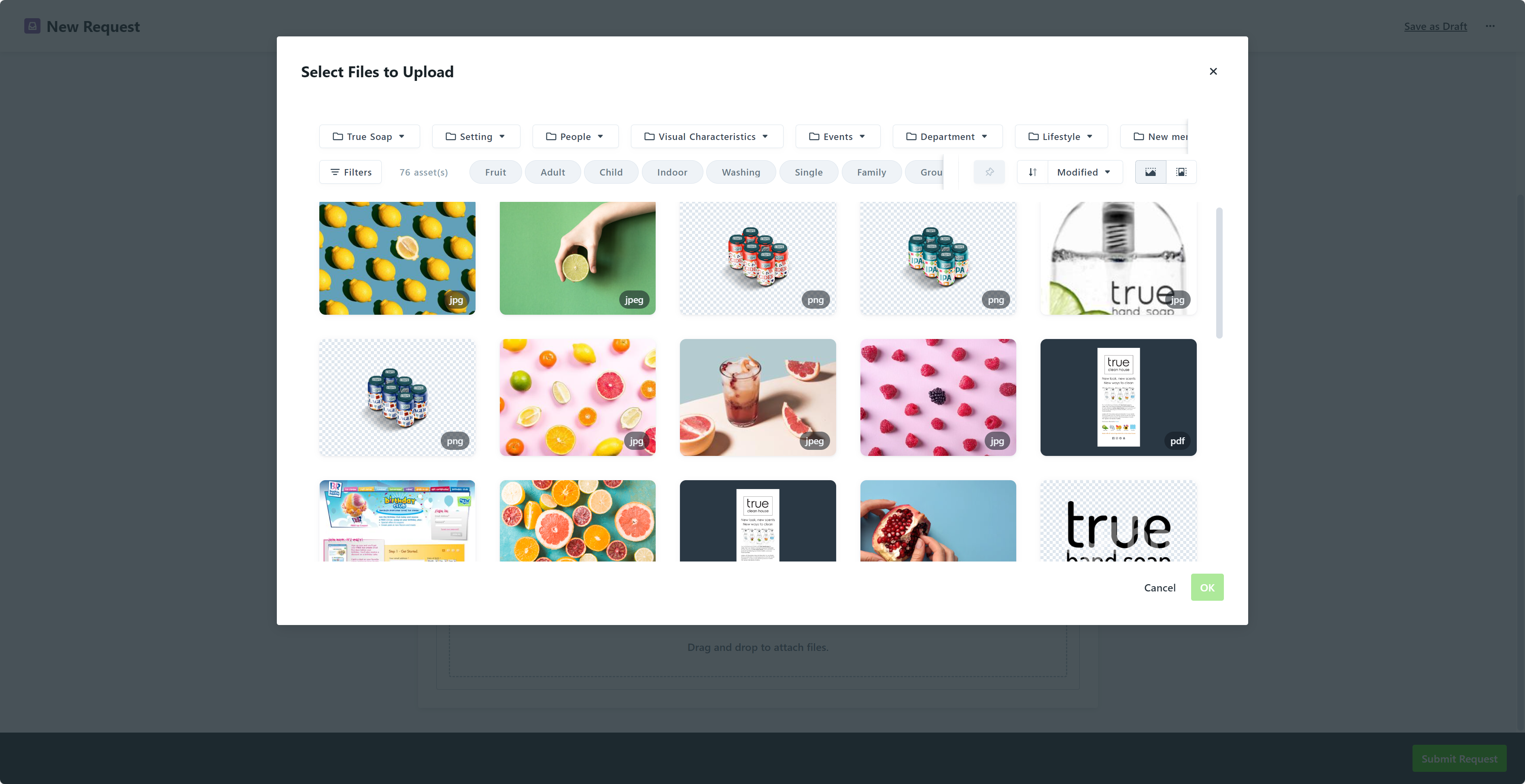 2
1
Additional Features
Microsoft Office Add-in for Lytho DAM
Easily select images to use in your Word, PowerPoint, and Excel documents.
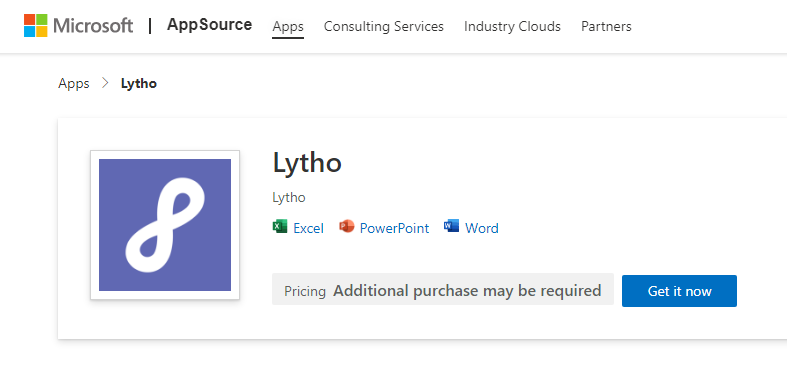 The Lytho Microsoft Office add-in enables you to search and filter through  assets within your Lytho DAM environment without leaving your document.
Once you're done editing, you can upload your document directly into the Waiting Room.
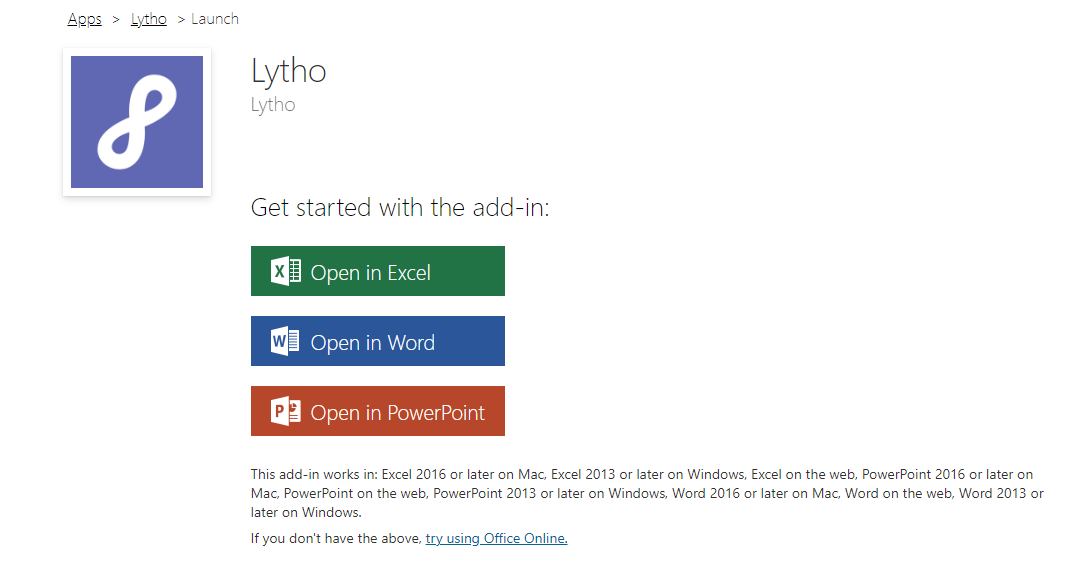 Read More: Microsoft Office Add-in for Lytho DAM | Lytho Guide
Adobe Creative Cloud Plugin for Lytho DAM
Easily select images to use in your InDesign, Photoshop, and Illustrator documents.
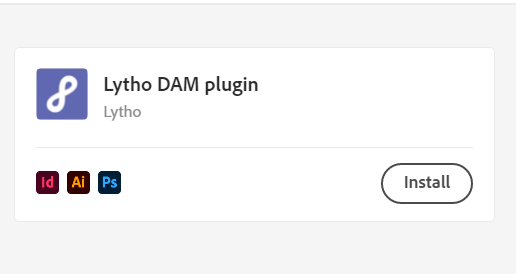 The Lytho DAM plugin for Adobe CC enables you to search and filter through all assets within your Lytho DAM environment without leaving your document.
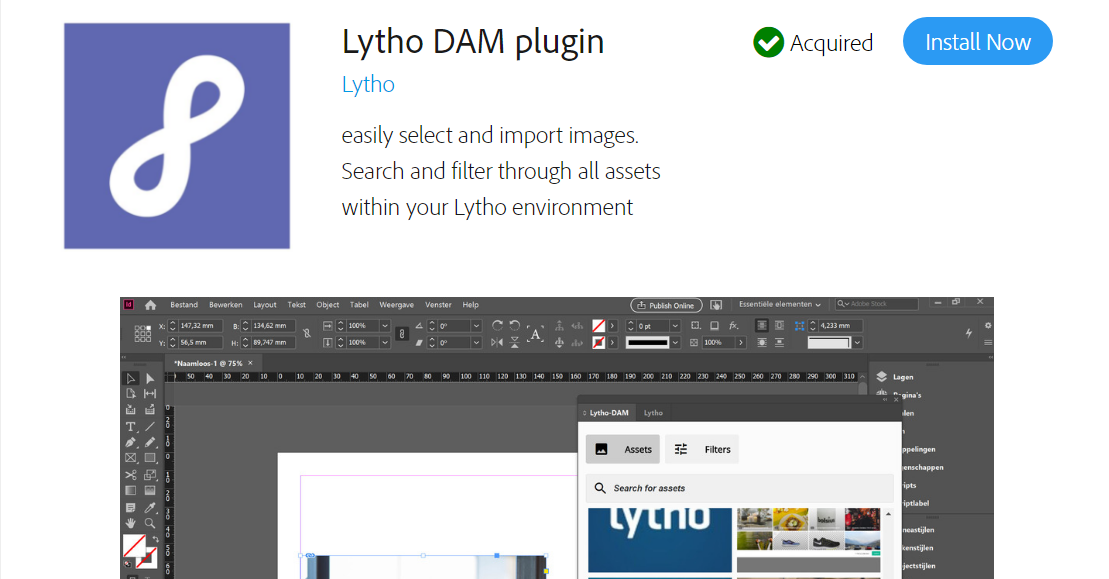 Once you're done editing, you can upload your document directly into the Waiting Room.
Read More: Adobe Creative Cloud Plugin for Lytho DAM | Lytho Guide
Action Items
Customize this list for the actions you want your team to complete after training!
Accept invitation
Search for items in your DAM using the Search Bar and filter options 
Download the Microsoft Office add-in 
Download the Creative Cloud plugin 
Contact [your name] with any questions!
Additional Slides
Duplicate this slide to create additional slides for Team Training.
You can add more information about:
Variants, Versions & Related Assets 
Process for requesting new templates 
Process for storing new deliverables in the Asset Manager